Day 29
Geometric Dilution of Precision
1
3/22/2011
Trilateration
given two landmarks with known locations we can compute the two possible locations of the robot
additional information will tell us which of the two locations (heading information, landmarks are on a wall, etc.)
d2
d1
landmark
landmark
2
3/22/2011
Trilateration
assume
red landmark is located at the origin
blue landmark is located a units along the x axis
then the robot is located at:
d2
d1
[0  0]T
[0  a]T
3
3/22/2011
Trilateration
if the distance measurements are noisy then there will be some uncertainty in the location of the robot
4
3/22/2011
Trilateration
notice that the uncertainty changes depending on where the robot is relative to the landmarks
uncertainty grows quickly ifthe robot is in line with thelandmarks
5
3/22/2011
Trilateration
uncertainty grows as therobot moves fartheraway from the landmarks
but not as dramaticallyas the previously slide
6
3/22/2011
Geometric Dilution of Precision
it many cases it might be nice to know how the uncertainty changes as a function of the robot position
i.e., how much variation is there in the estimated position for some amount of variation in the distance measurements
called the geometric dilution of precision




where ΔX is the variation in the estimated pose (in this case, position) and ΔS is the variation in the sensor readings (in this case, distance)
7
3/22/2011
Geometric Dilution of Precision
if we take the limit as ΔS→0 then the GDOP is equal to the Jacobian of the measurement equation
*positive root only
*different than textbook
8
3/22/2011
Geometric Dilution of Precision
if the Jacobian is a square matrix, then we can examine its determinant
the absolute value of the determinant tells you something about how much x and y will change
the textbook calls the absolute value of the determinant the magnitude of J
9
3/22/2011
Geometric Dilution of Precision
10
3/22/2011
Geometric Dilution of Precision
the GDOP is very sensitive to changes in x along the y axis
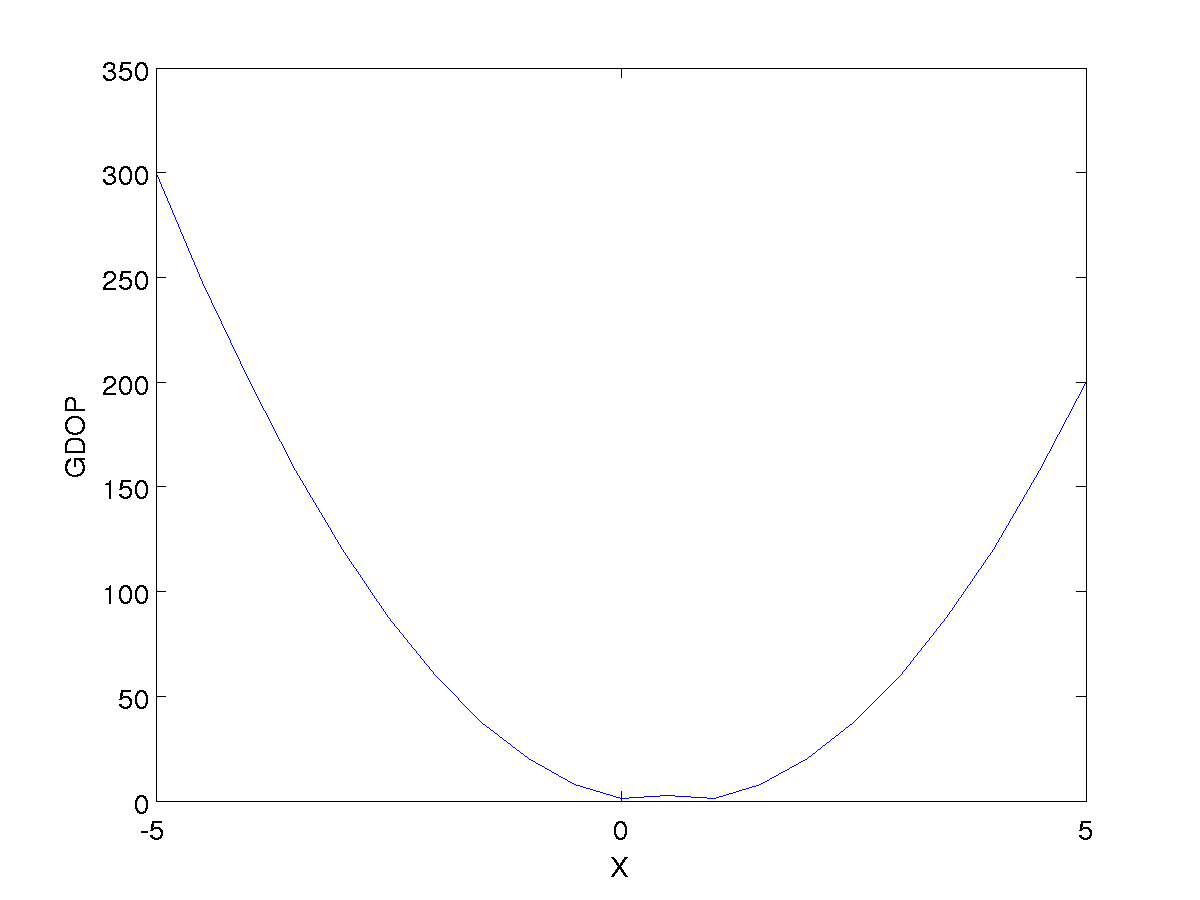 11
3/22/2011
Geometric Dilution of Precision
the GDOP is less sensitive to changes in y along the x axis
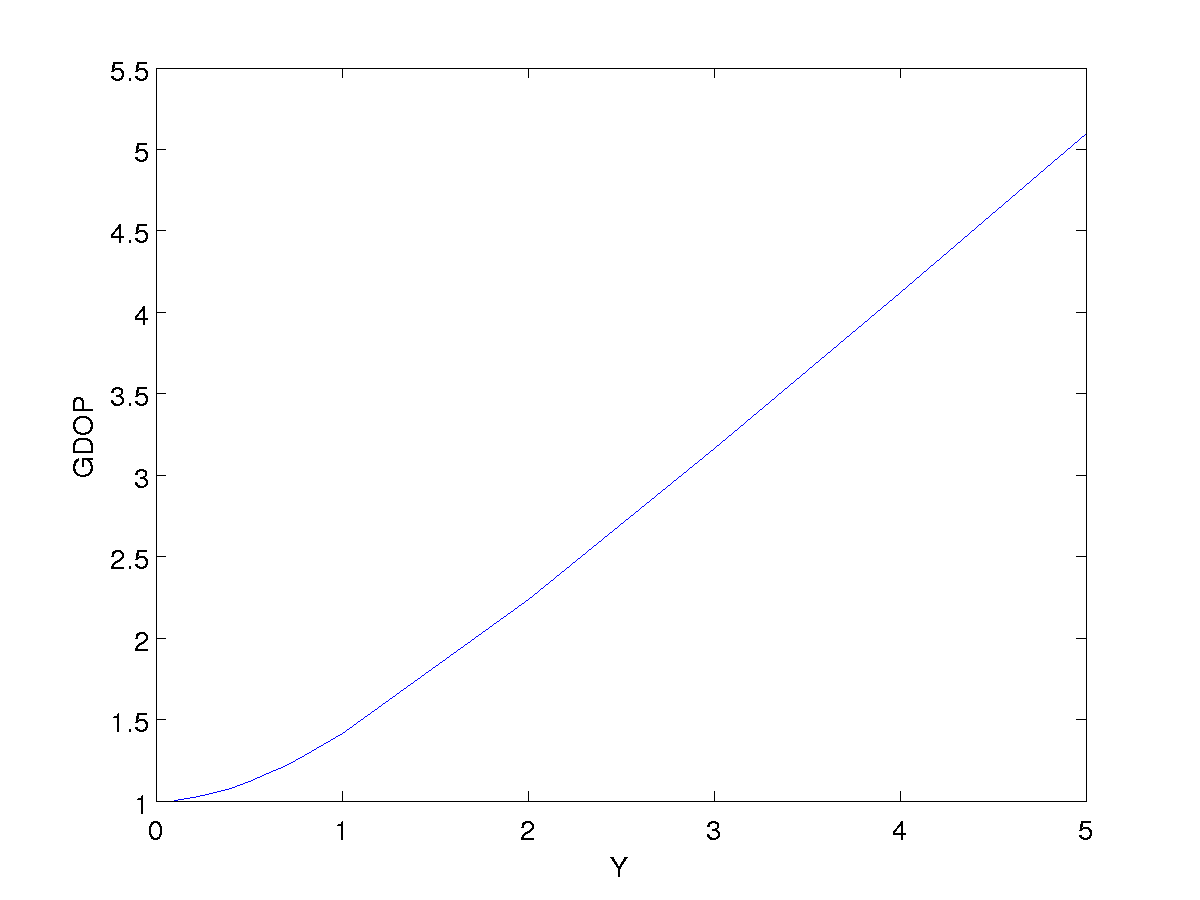 12
3/22/2011
Geometric Dilution of Precision
simulated localization error
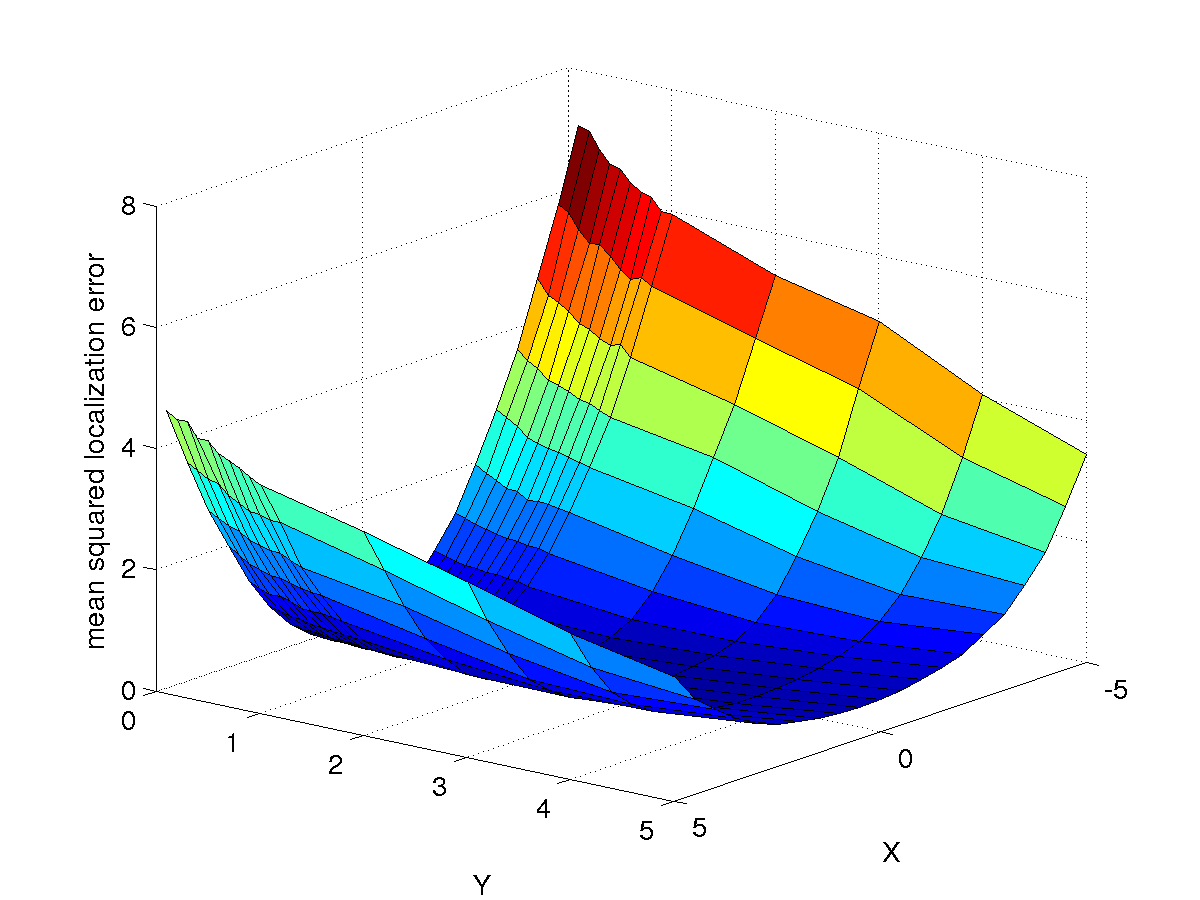 13
3/22/2011
similar problems appear in other research fields
14
3/22/2011
Registration Error
model pointer
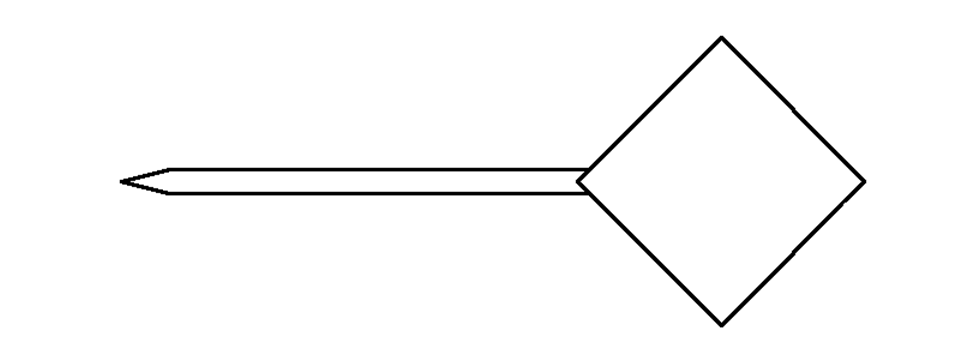 Suppose we have a tracked pointing stylus with a DRB having 4 fiducial markers.
15
3/22/2011
Registration Error
actual pointer
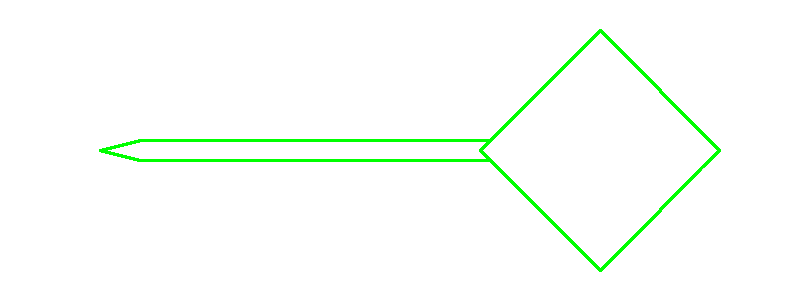 Because the of measurement errors in the tracking system, the locations of the
fiducial markers cannot be measured exactly. The error between the actual and
measured marker locations is called the fiducial localization error (FLE).
16
3/22/2011
Registration Error
minimize :    Σ ( FREi )2
actual pointer
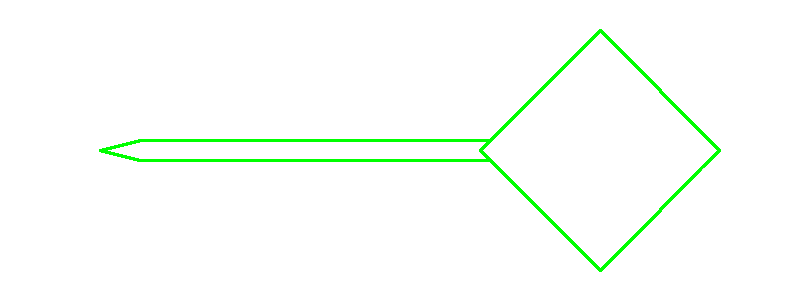 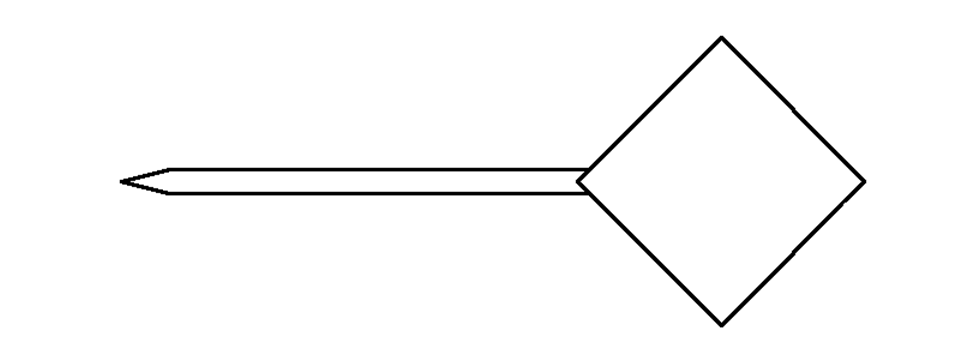 model
pointer
fiducial registration
error ( FREi )
When the model pointer is registered to the measured pointer, the FLE will
lead to some error in the estimated rotation and translation. The residual
errors in the fiducial locations after registration is called the fiducial registration
error (FRE).
17
3/22/2011
Registration Error
actual pointer
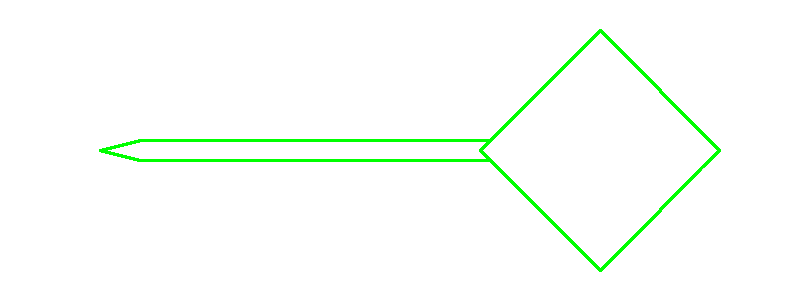 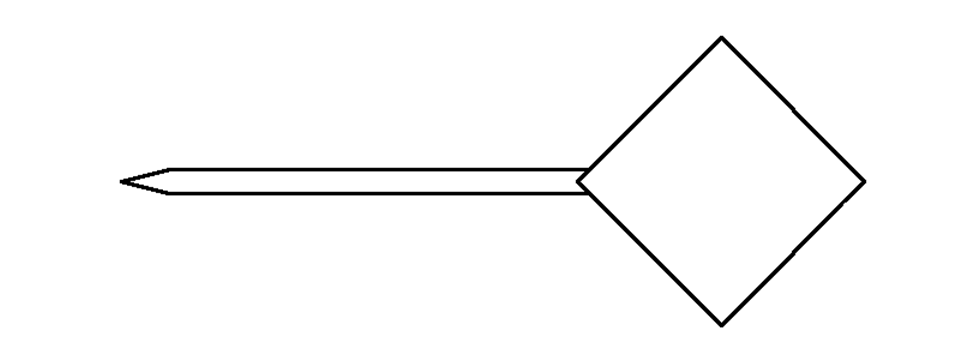 target registration
error (TRE)
Usually, we are interested in points that are not fiducial locations.  Any such
point (not used for registration purposes) is called a target. The error between
the true target position and registered target position is called the target
registration error (TRE).
18
3/22/2011
Analysis of TRE
TRE for different configurations of markers
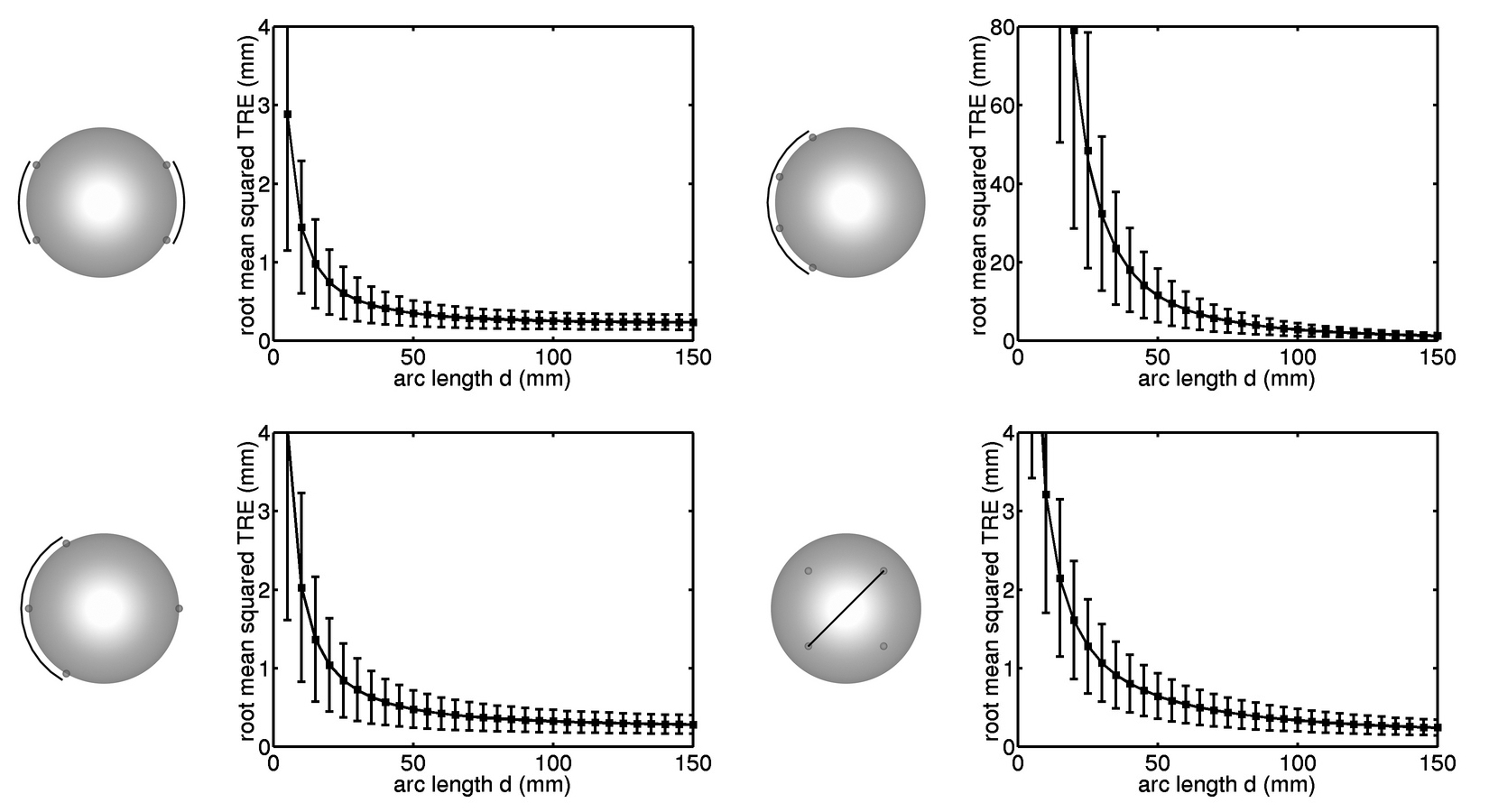 19
3/22/2011
Anisotropic FLE
what happens if the DRB rotates about x-axis?
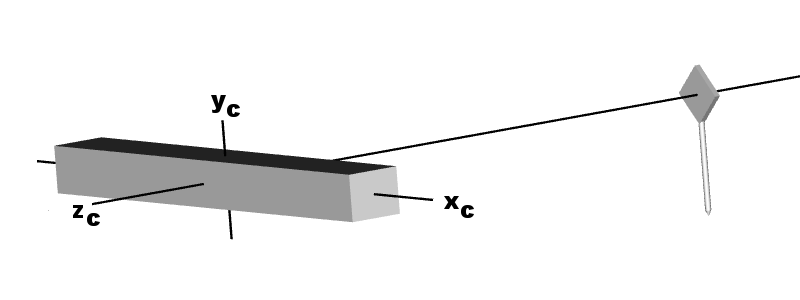 20
3/22/2011
Anisotropic FLE
TRE strongly dependent of rotation for anisotropic noise
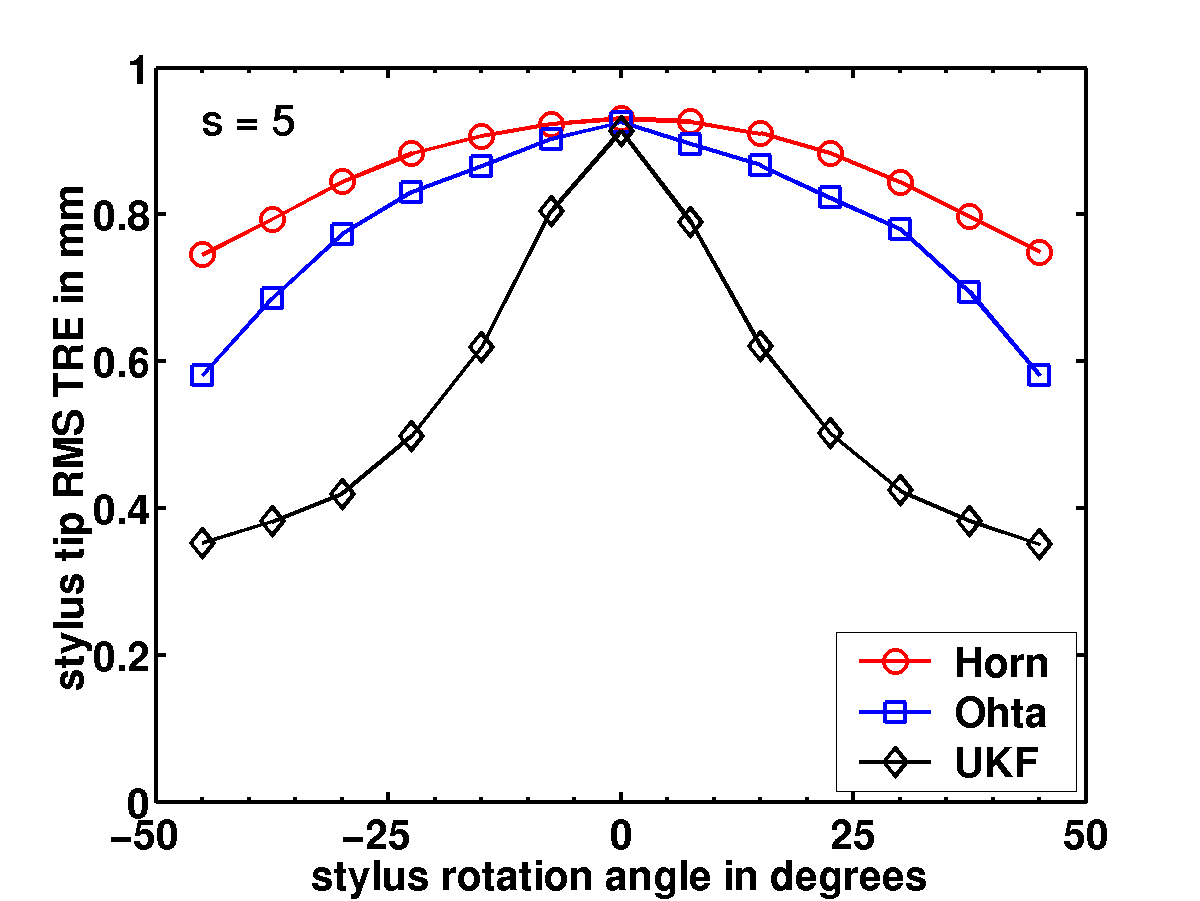 21
3/22/2011
Why the Peak in TRE?
because rotational component of TRERMS is maximized when DRB faces the tracking camera
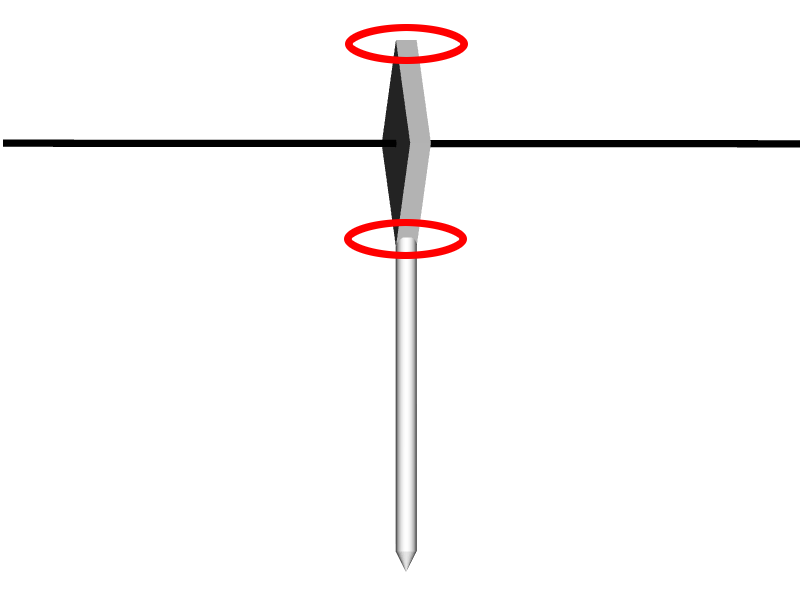 22
3/22/2011
Why the Peak in TRE?
and minimized when the DRB is perpendicular to the tracking camera
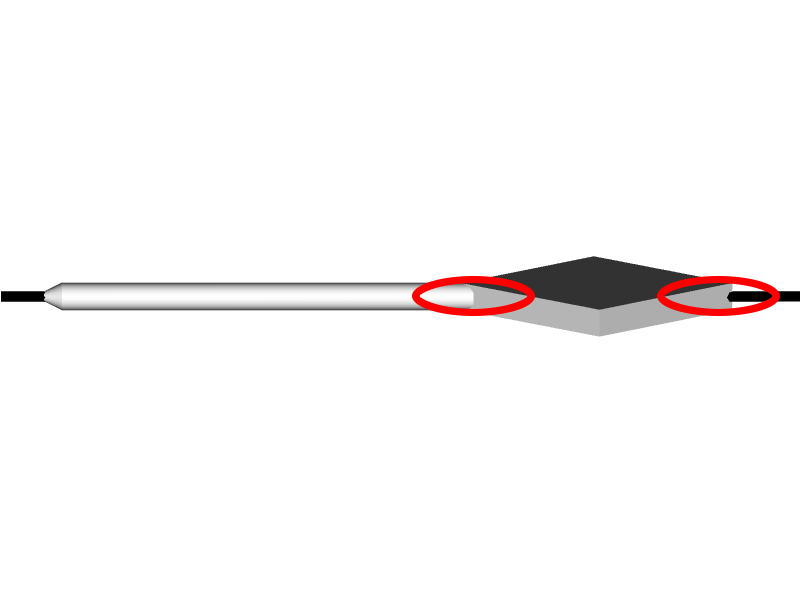 23
3/22/2011
Observed TRE
paradoxically, this behavior is exactly the opposite of what is observed in practice
TRE is typically worse when the DRB is rotated away from the camera
24
3/22/2011